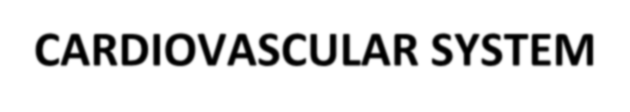 CARDIOVASCULAR SYSTEM
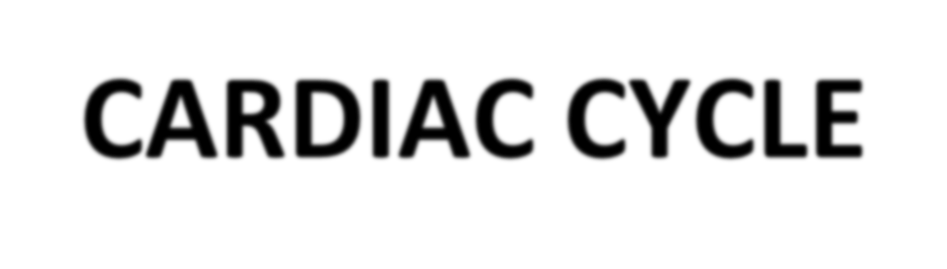 CARDIAC CYCLE
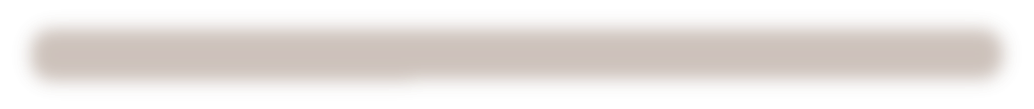 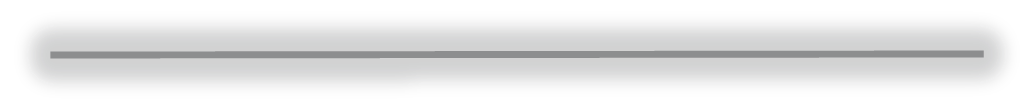 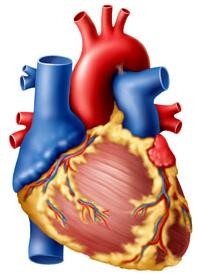 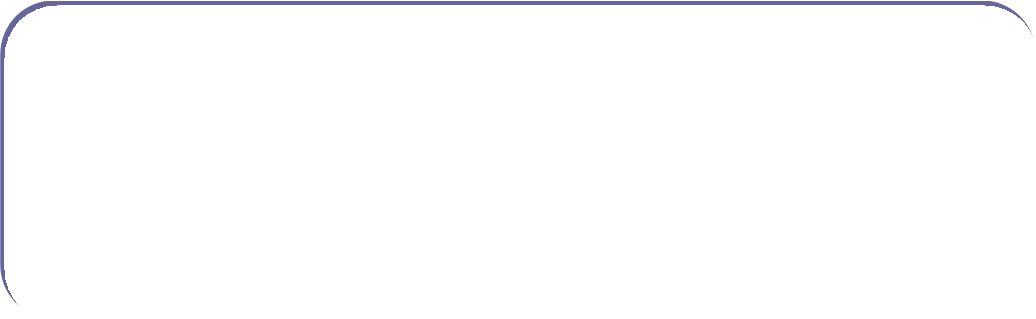 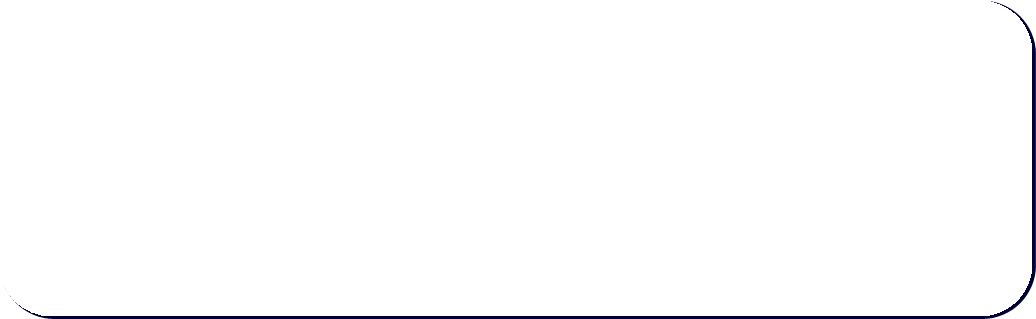 Dr Syed Shahid Habib
Professor & Consultant Clinical Neurophysiology  Dept. of Physiology
College of Medicine & KKUH  King Saud University
2/17/2021
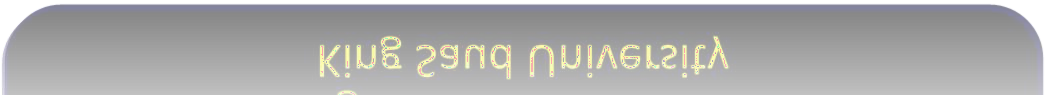 OBJECTIVES
At the end of the lecture you should be able to …
Enumerate the phases of cardiac cycle
Explain the effect of heart rate on duration of systole and diastole  3.Recognize the pressure, electrical, sound and volume changes  during cardiac cycle
Correlate different phases of cardiac cycle with various changes in
events.
Compare and contrast left and right ventricular pressures and  volumes during the normal cardiac cycle.
Describe atrial pressure waves & their relationship to cardiac cycle  7.Describe the use of the pressure-volume loop in describing the  phases of the cardiac cycle
SOURCE GUYTON 13TH ED. CHAPTER9: PAGE:113-119
CARDIAC CYCLE
Definition: Cardiac Cycle is the time duration  comprising all the events from beginning of  one heart contraction to the beginning of  next heart contraction.
a
At heart rate of 75 beats per minute  duration of one Cardiac cycle is 0.8 second.

What are the Events?
EVENTS OF CARDIAC CYCLE
Mechanical Events:
Pressure changes during cardiac cycle
Volume changes during cardiac cycle
Heart sounds  Electrical Events
5.	Electrocardiogram (ECG)
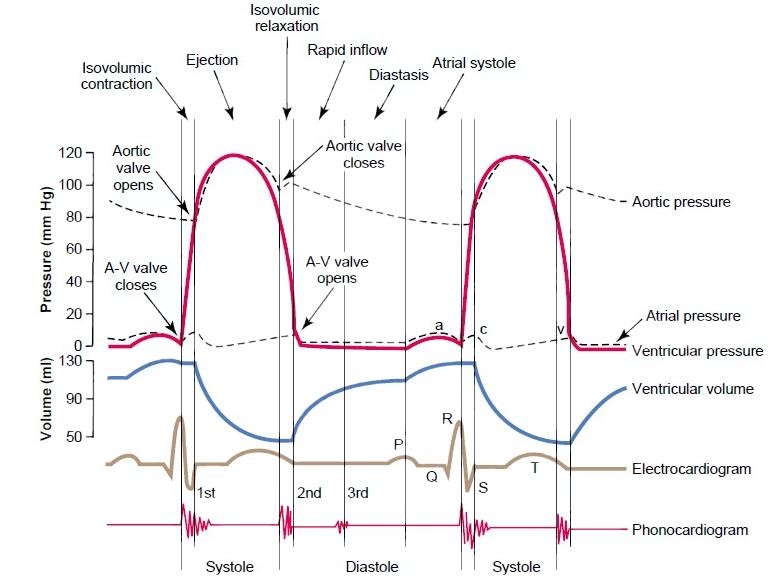 The Events of the Cardiac Cycle
PHASES OF CARDIAC CYCLE
Atrial Events
Atrial systole: 0.1 second
Atrial diastole : 0.7 seconds
Ventricular Events
Ventricular systole : 0.3 seconds
Ventricular diastole : 0.5 seconds
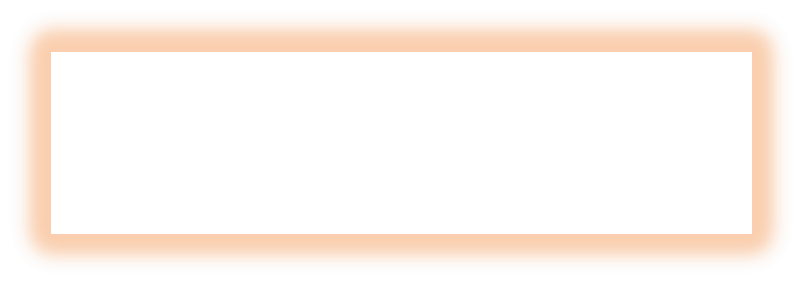 CARDIAC CYCLE
0.8 SECONDS
VENTRICULAR EVENTS
Ventricular systole  1.Isovolumetric contraction  2.Ejection phase
Rapid ejection
Slow ejection
Ventricular Diastole
Isovolumetric relaxation phase
Filling phase
Rapid filling
Slow filling (Continued filling)
Last rapid filling (Atrial Systole)
PHASES OF CARDIAC CYCLE
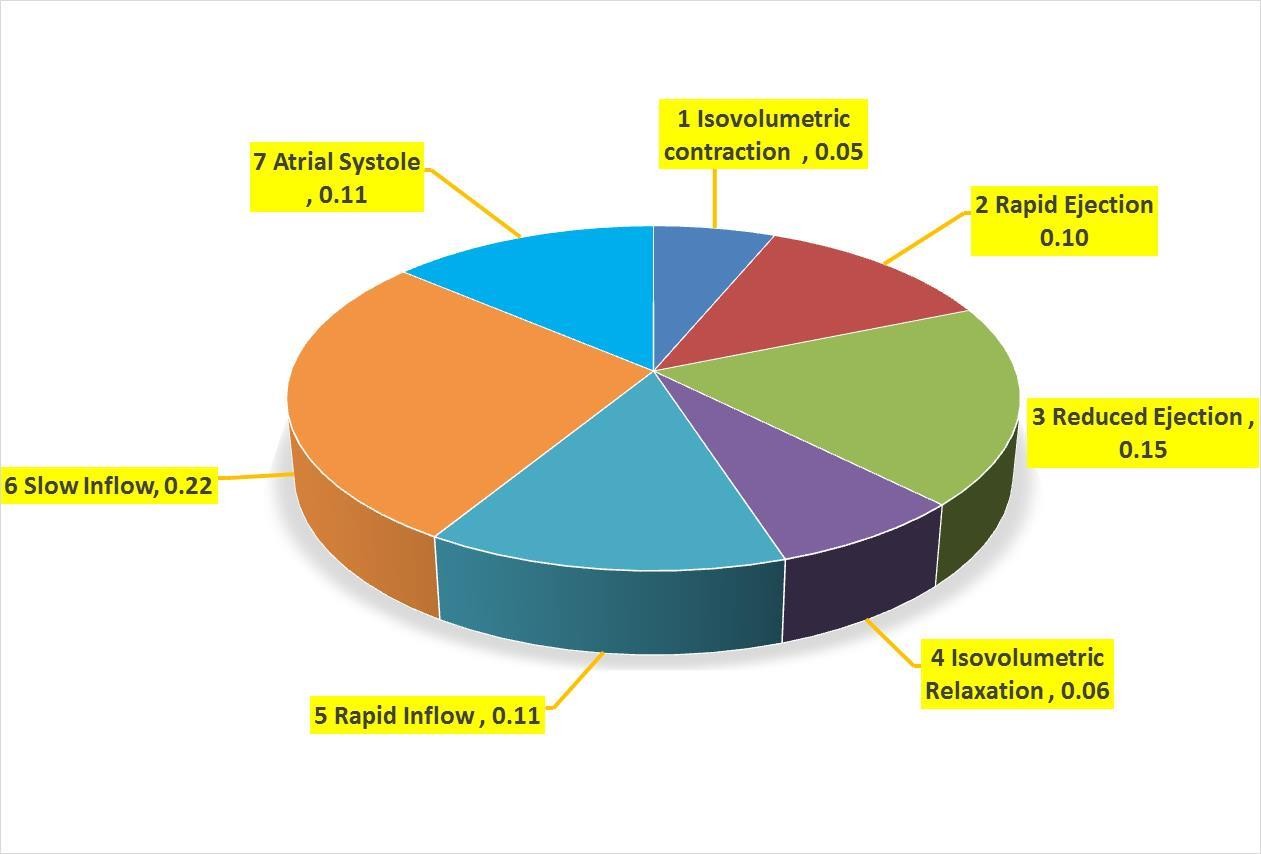 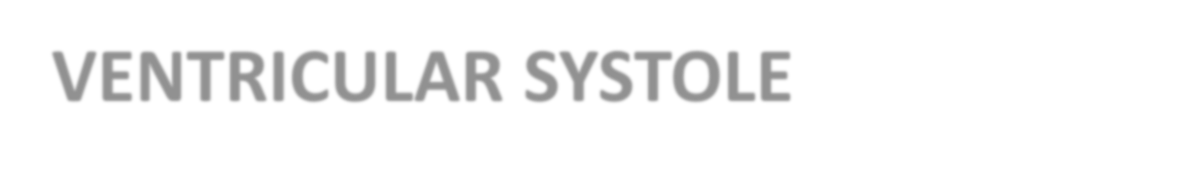 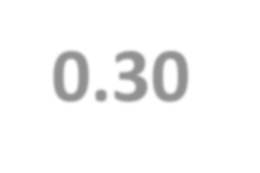 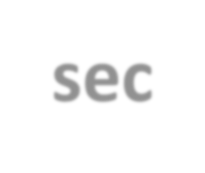 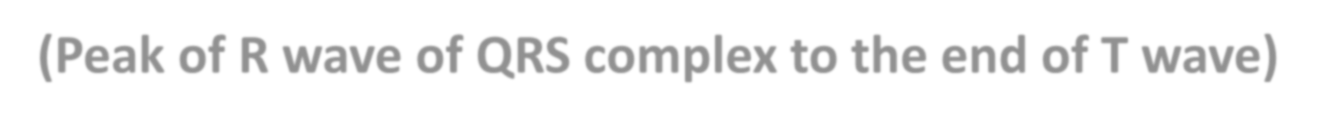 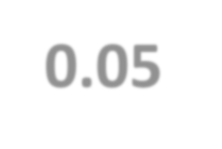 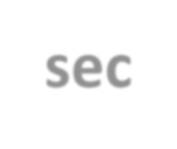 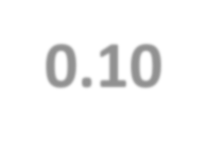 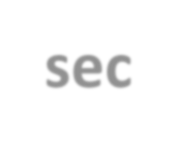 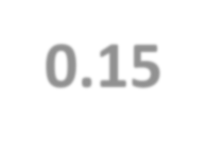 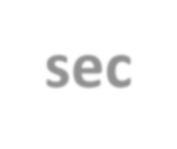 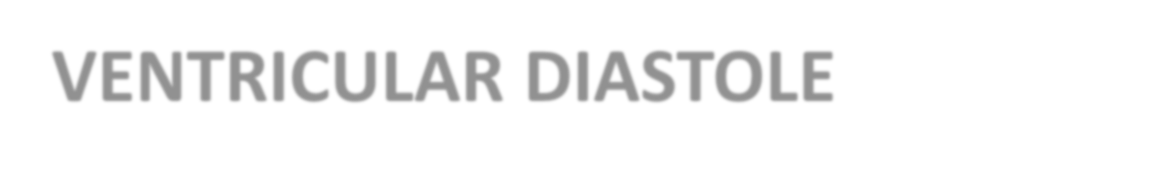 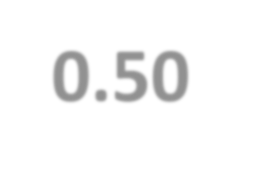 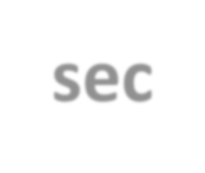 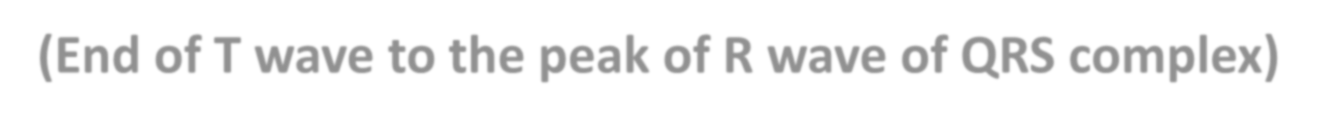 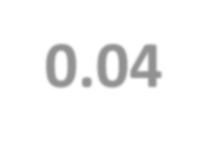 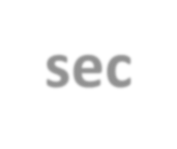 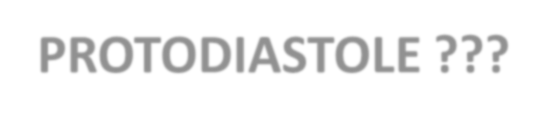 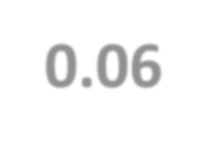 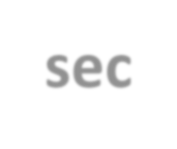 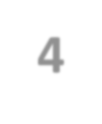 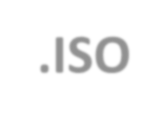 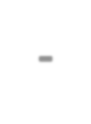 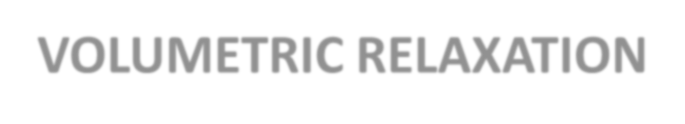 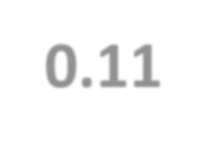 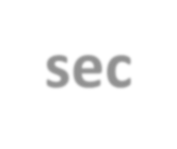 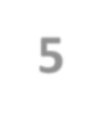 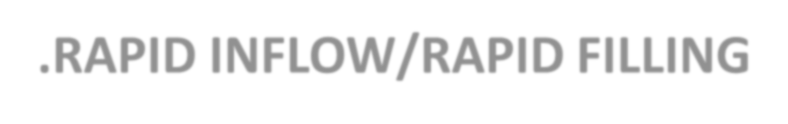 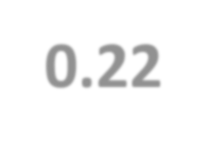 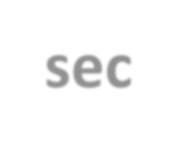 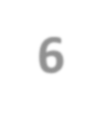 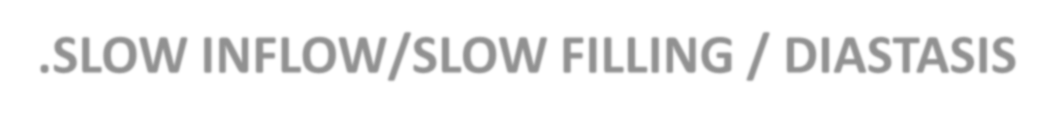 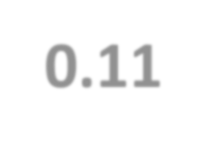 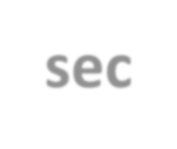 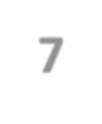 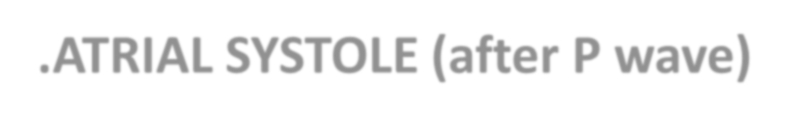 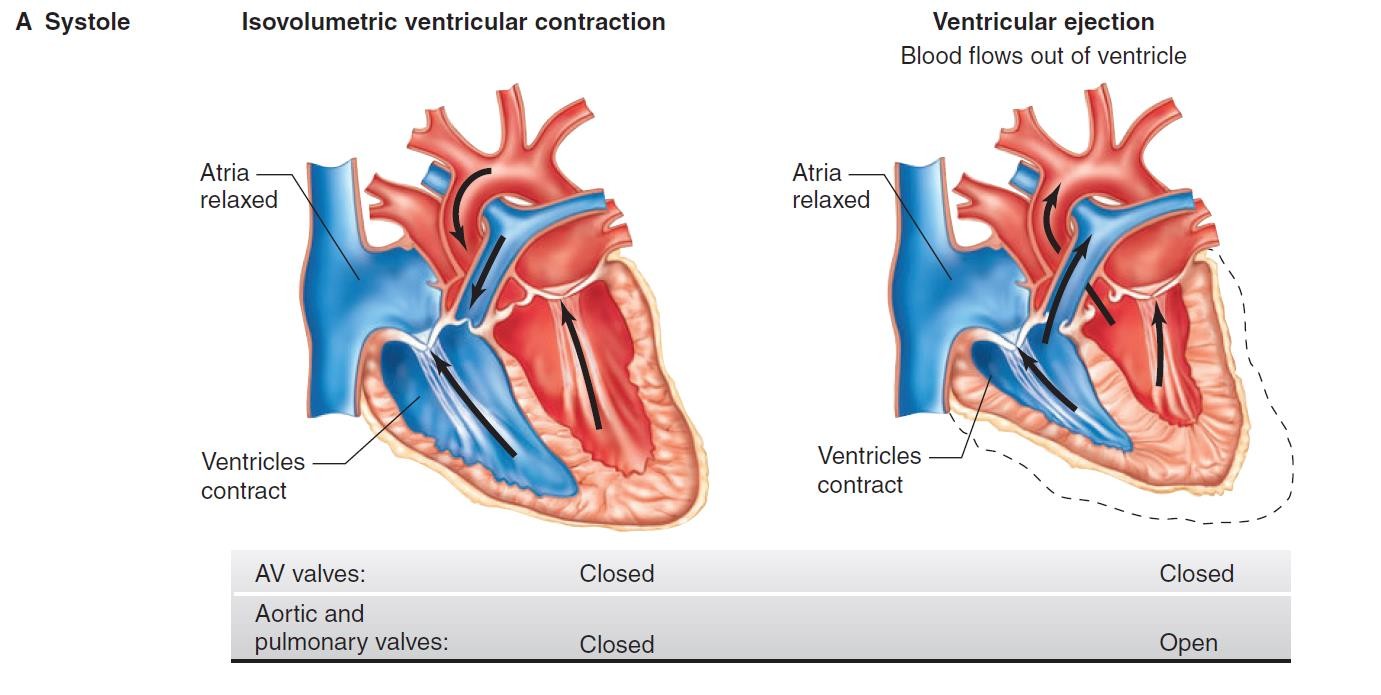 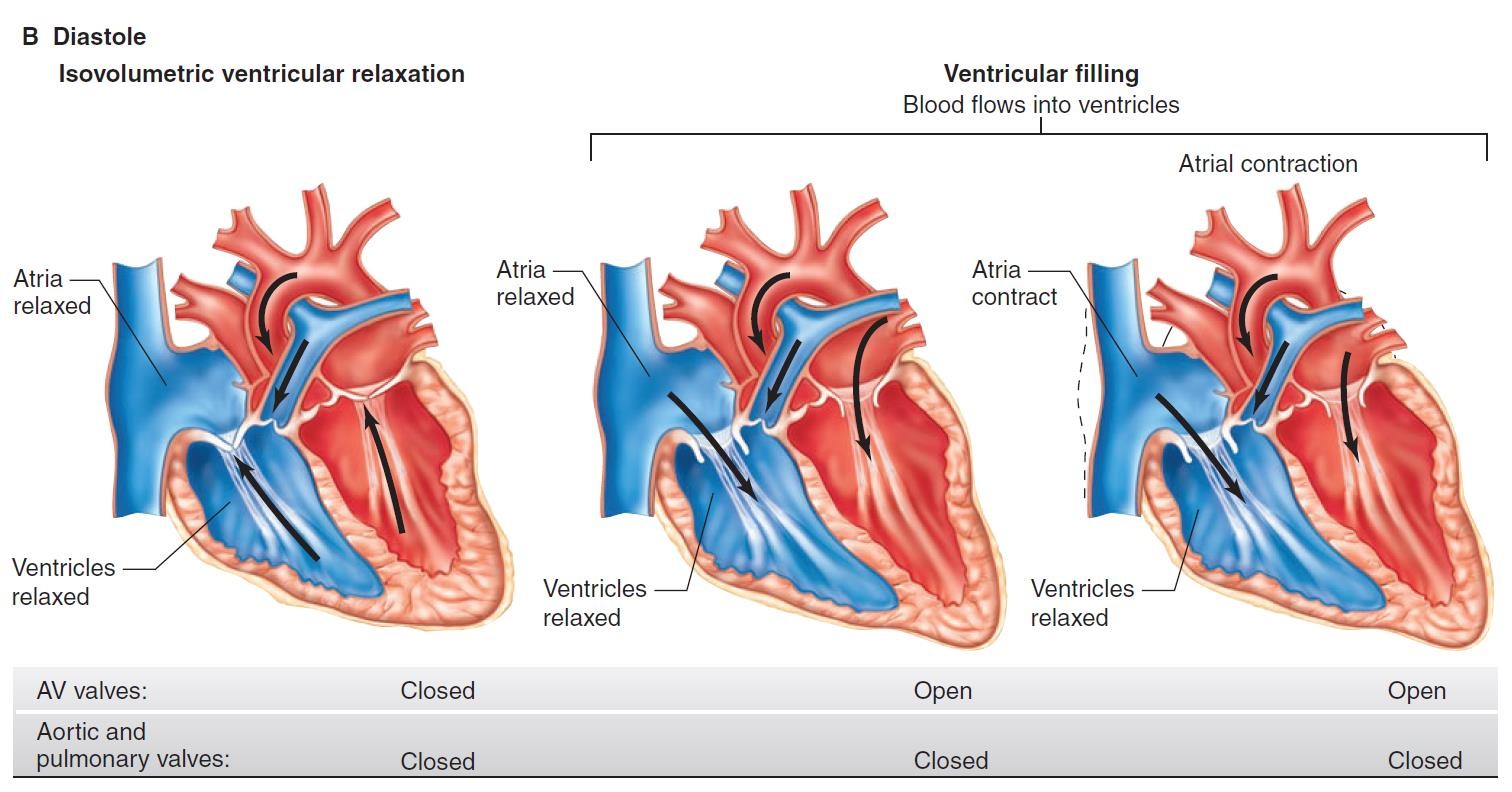 ISOVOLUMETRIC CONTRACTION
Increase in ventricular pressure >  atrial pressure → AV valves close
After 0.06s, semilunar valves open
Period between AV valve closure  and semilunar valve opening →  heart prepares for contraction  without shortening→ occurs  without emptying
Tension develops without change in  muscle length  (Isometric/Isovolumetric)
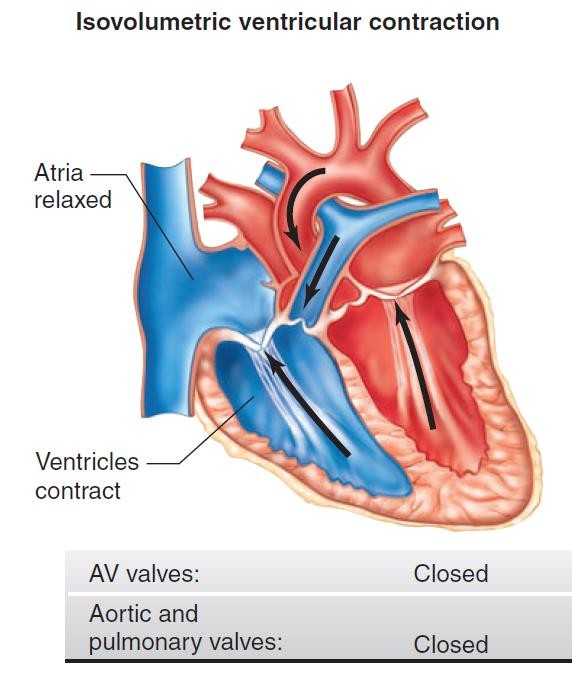 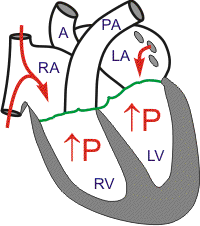 EJECTION
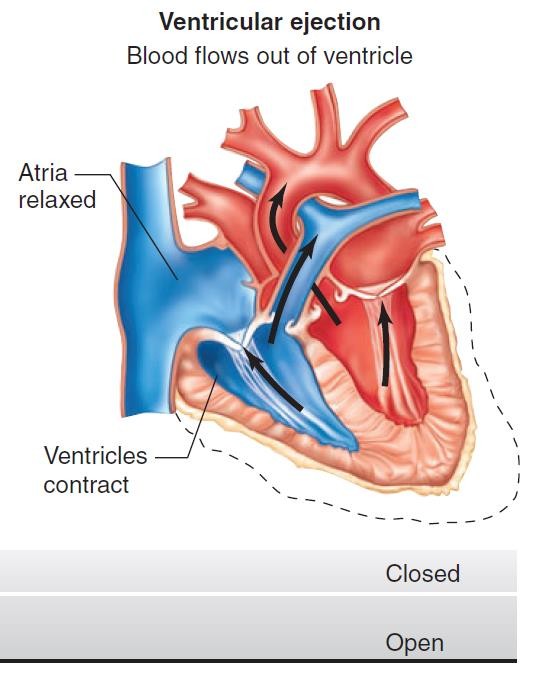 When		LV pres > 80 mm Hg  RV pres > 8 mm Hg,
The semilunar valves open.
Rapid Ejection – 70% emptying in  first 1/3 duration
Slow Ejection – 30% in last 2/3 time
The pressure in the ventricle keeps  decreasing until it becomes lower  than that of the great vessels
ISOVOULUMETRIC RELAXATION
When ventricle pressure < arterial
pressure→ backflow of blood → forces  semilunar valves to close.
For 0.06 s, ventricle relaxes despite no  change in its volume
AV and Semilunar valves are closed
Meanwhile, atria fill up and atrial
pressure gradually rises
Pressures in ventricle keep falling till  it is < atrial pressure
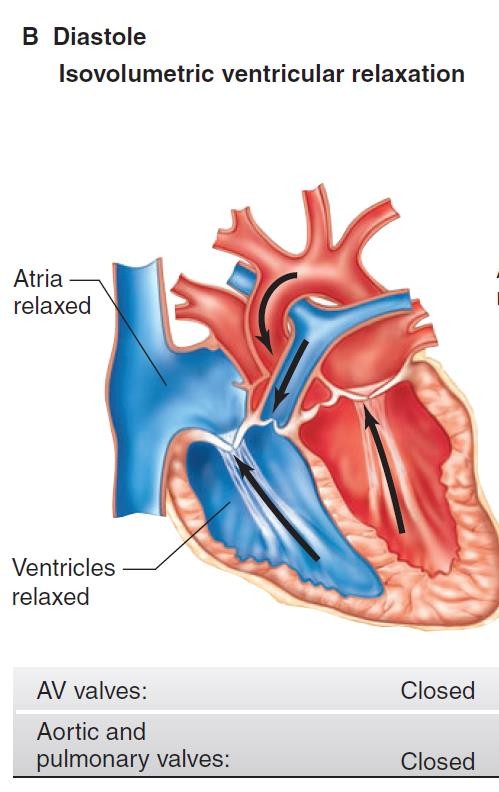 PROTODIASTOLE???
Once the ventricular muscle is fully  contracted, the already falling ventricular  pressures drop more rapidly (0.04 Sec)
VENTRICULAR FILLING
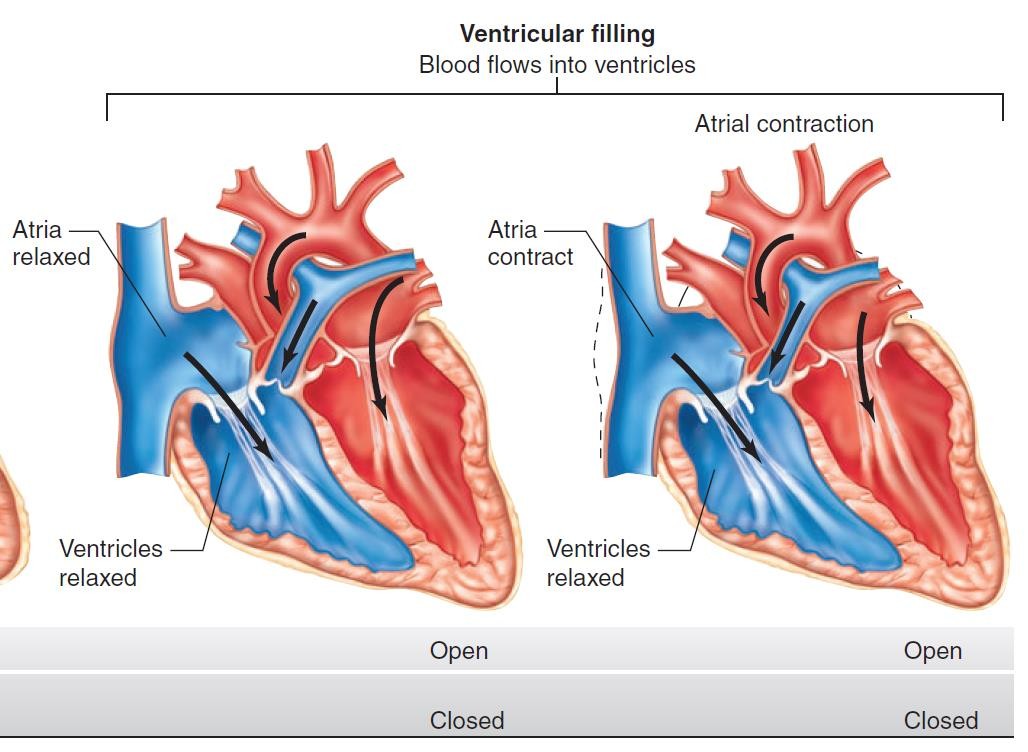 Begins with the  opening of AV valves
Rapid filling
– first 1/3 of diastole  (60-70% blood flows)
Reduced filling
(Diastasis) – middle 1/3 of  diastole (<5% blood flows)
Atrial contraction –
last 1/3 of diastole (25 %  blood)
As the atrial pressures fall, the AV valves close and left  ventricular volume is now maximum → EDV (120 ml in LV)
PRESSURE CHANGES IN CARDIAC CYCLE
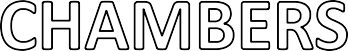 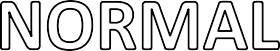 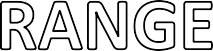 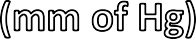 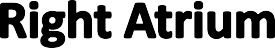 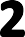 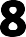 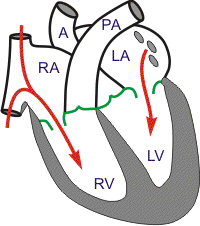 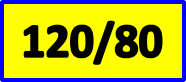 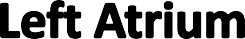 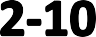 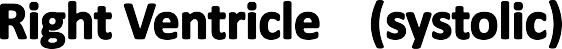 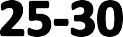 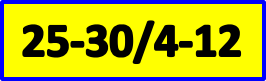 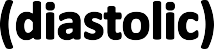 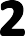 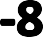 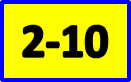 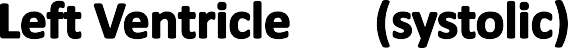 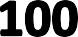 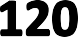 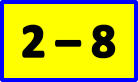 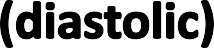 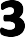 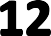 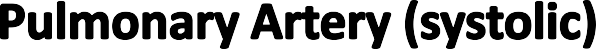 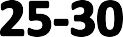 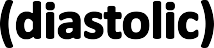 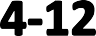 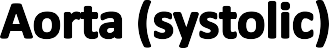 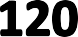 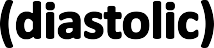 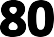 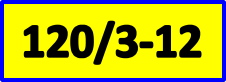 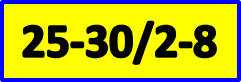 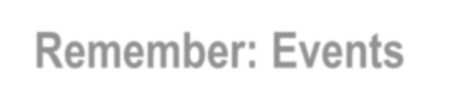 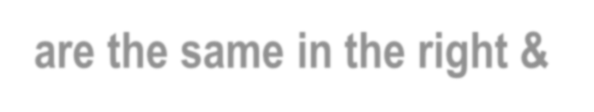 Remember: Events are the same in the right &  left sides of the heart, but with lower pressures  in the right side
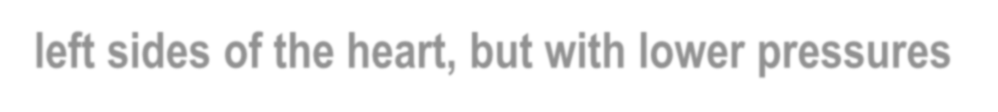 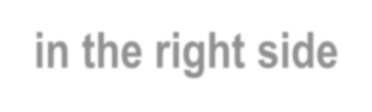 End Diastolic Volume: Volume of blood in each  ventricle at the end of diastole.

It is about 110 – 130 ml.
End Systolic Volume: Volume of blood in each  ventricle at the end of Systole. It is about 40 to  60 ml
Stroke Volume: It is a volume of blood pumped  out by each ventricle per beat. It is about 70 ml.
Stroke volume (SV) = EDV – ESV
EJECTION FRACTION (EF) is the percentage of  ventricular end diastolic volume (EDV) which is  ejected with each stroke (60-65%).
SV or (EDV – ESV)
EF =
X 100
EDV

75
X 100 = 62.5%
120
Normal ejection fraction is about 60 – 65 %.
Ejection fraction is good index of ventricular function.
ATRIAL SYSTOLE
Atrial Depolarization

Atrial contraction

Atrial pressures rise

Blood flows across AV valves
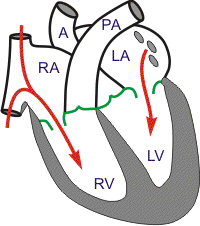 ATRIA act as PRIMER PUMPS
&	increase the ventricular pumping  effectiveness by as much as 20-25%
Ventricular filling :
60-70% - direct flow from VR
25% - atrial contraction.
Heart Rate & Cardiac Cycle
Higher the rate lesser is duration of Cardiac cycle.
However, the duration of systole is much more  fixed than that of diastole.
Physiologic and clinical implications of shortened diastole:  The heart muscle rests during diastole. Coronary blood flows  to the subendocardial portions of the left ventricle only  during diastole. Furthermore, most of the ventricular filling  occurs in diastole.
Up to about 180/min, filling is adequate as long as there is  enough venous return, and cardiac output per minute is  increased by an increase in rate. However, at very high heart  rates, filling may be compromised to such a degree that  cardiac output per minute falls.
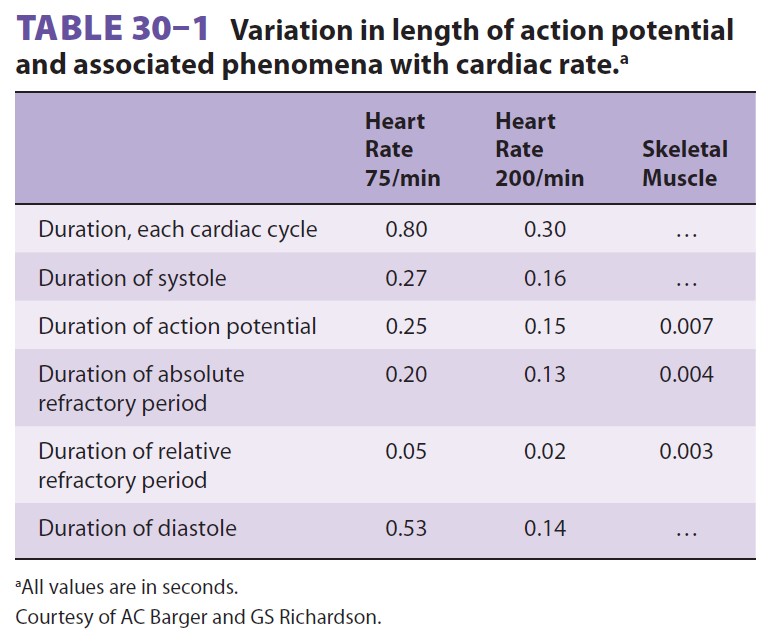 EFFECT OF ATRIAL CONTRACTION ON
VENTRICLE FILLING
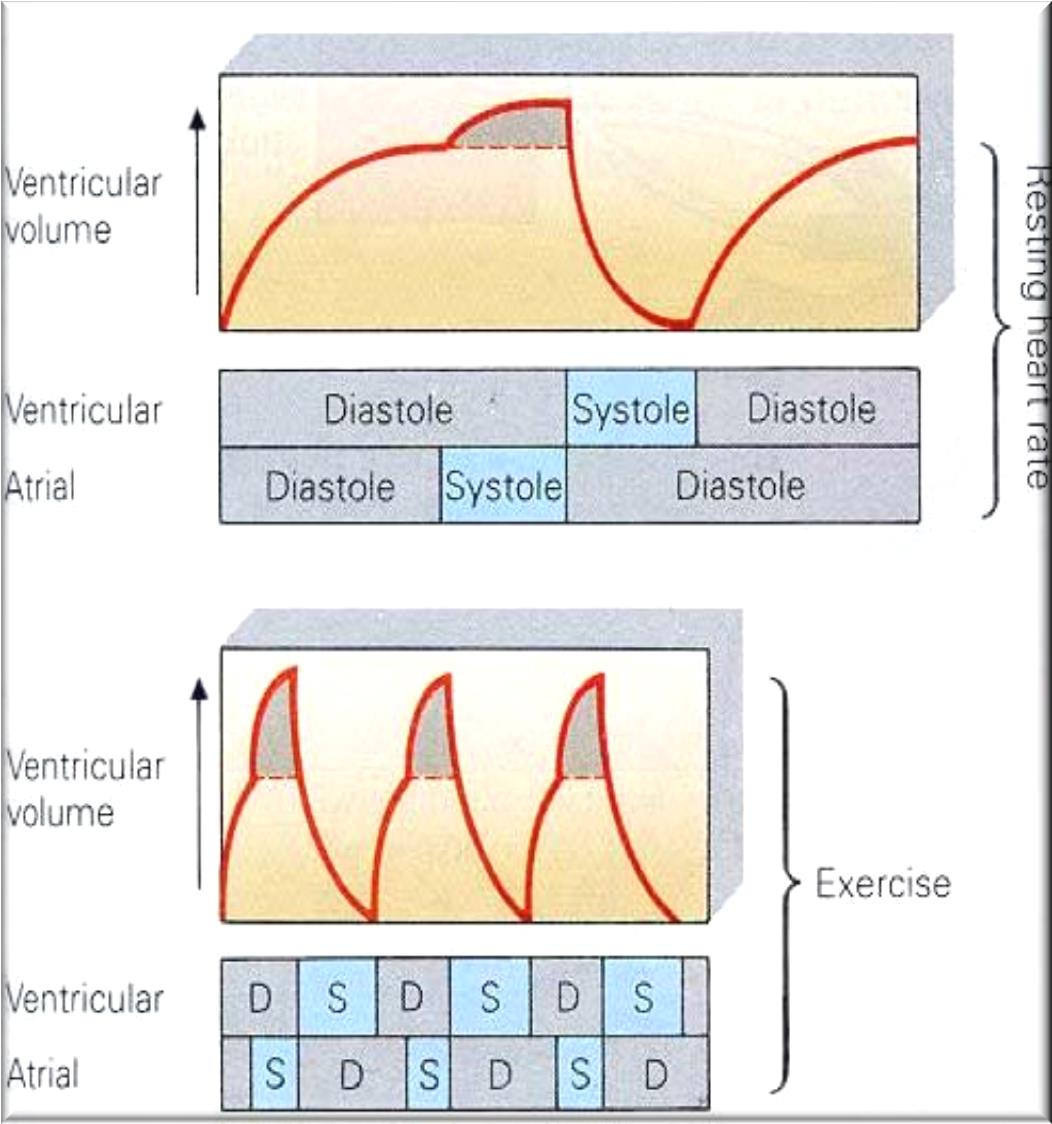 At rest, atrial  contraction adds little  extra blood to the  ventricles.
When the heart rate is  high, ventricle filling time  is reduced.
During exercise, atrial  contraction adds a MORE  amount of blood to the  ventricles.
AORTIC PRESSURE CURVE
Ascending or anacrotic limb:
This coincides with the  ‘rapid ejection phase’
The amount of blood  enters aorta > leaves
Aortic pressure ↑ up to  120 mmHg
Descending or catacrotic  limb: (Has 4 stages)
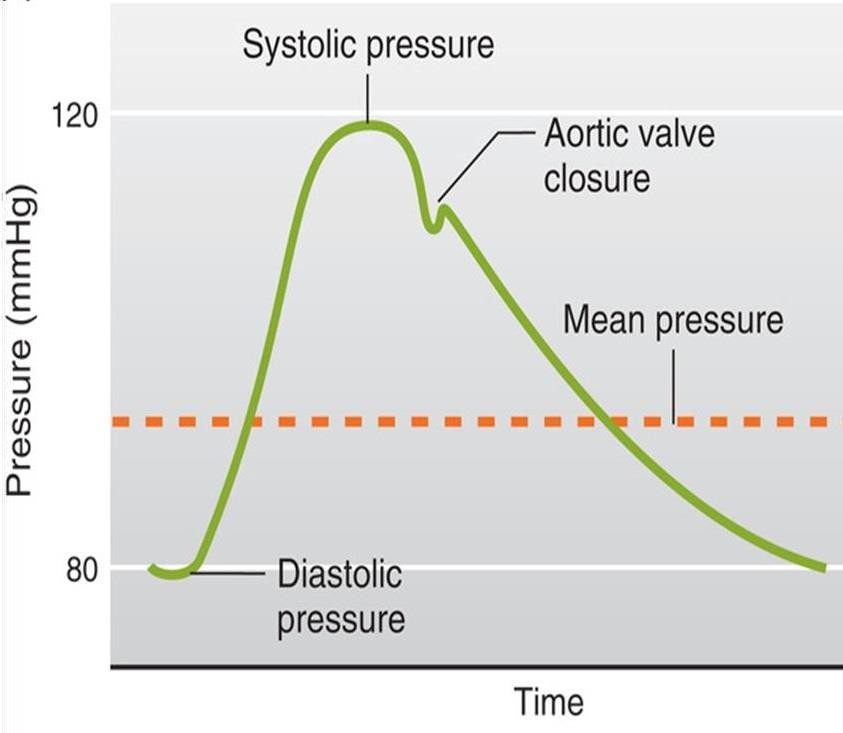 Pulmonary artery pressure changes  are similar to the aortic pressure  changes [Magnitude 3-4 times Less].  Normal pulmonary artery pressure  during the cardiac cycle ≈ 25-30/4-  12 mmHg
Descending / Catacrotic limb - 4 STAGES
↓ Aortic pressure:
This coincides with the ‘reduced  ejection phase’
The amount of blood enters aorta
< leaves
Dicrotic notch (incisura):
Due to closure of aortic valve
There is sudden drop in aortic  pressure
This notch is seen in the aortic  pressure curve at end of  ventricular systole
Dicrotic wave:
Due to elastic recoil of the aorta
Slight ↑ in aortic pressure
Slow ↓ in aortic pressure: up to  80 mmHg Due to continued flow of
blood from aorta → systemic
circulation
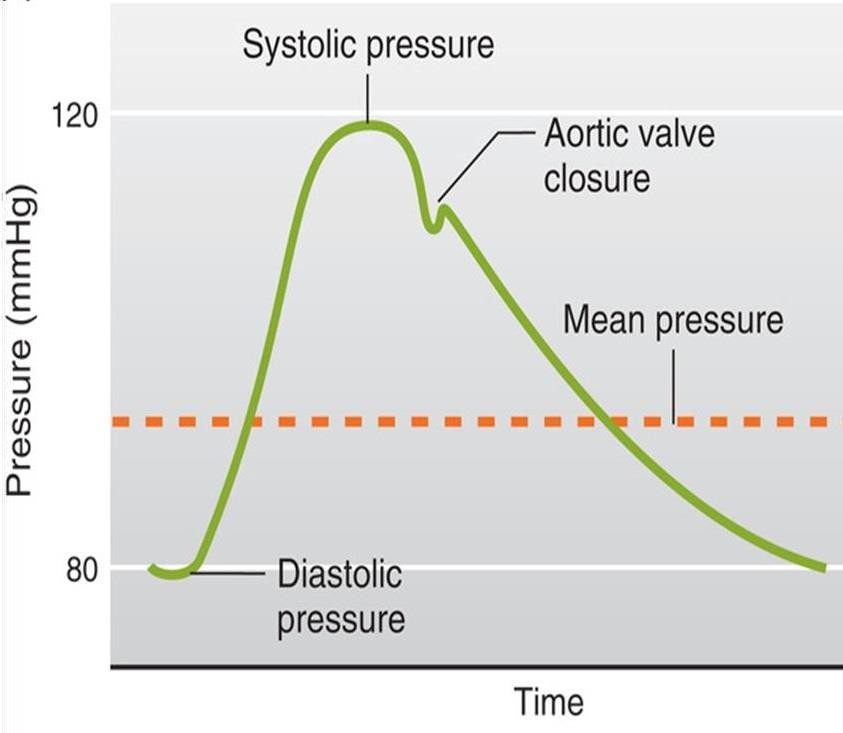 Atrial pressure changes during the cardiac cycle  THE JUGULAR VENOUS PULSE (JVP)
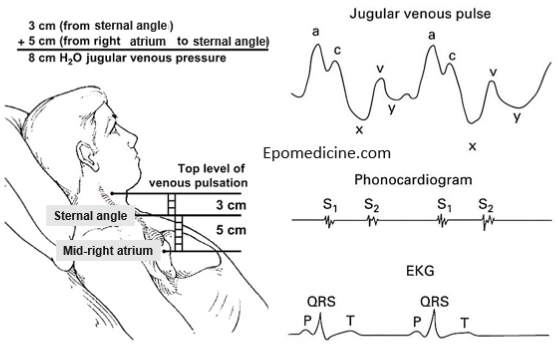 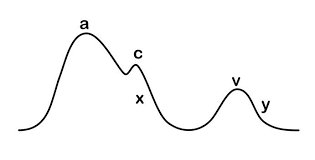 Atrial pressure waves
‘a’ wave: Atrial systole:
↑ atrial pressure during atrial contraction

‘c’ wave: Ventricular systole
+ve as a result of bulging of AV valve  into the atria during ‘isovolumetric  contraction phase’
	-ve as a result of pulling of the atrial  muscle & AV cusps down during ‘rapid  ejection phase’, resulting in ↓ atrial  pressure
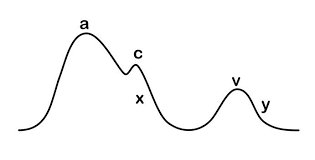 Atrial pressure waves
‘v’ wave: Atrial diastole
+ve: atrial pressure ↑ gradually  due to continuous VR
-ve as a result of ↓ atrial
pressure during ‘rapid filling  phase’
‘x’ descent:
Downward displacement of AV  valves during ‘reduced ejection  phase’
‘y’ descent:
↓ atrial pressure during  ‘reduced filling phase’
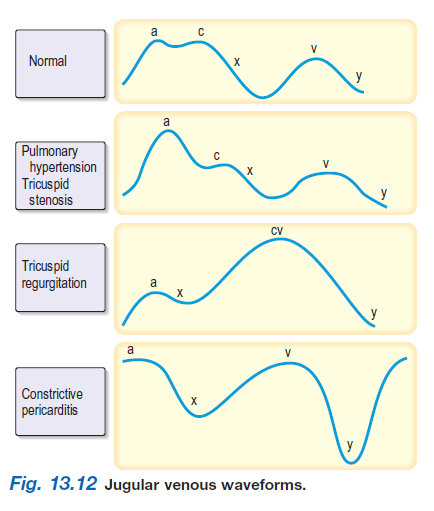 ABNORMALITIES OF “a” WAVE
Elevated a wave
Tricuspid stenosis
Decreased ventricular compliance (ventricular failure,
pulmonic valve	stenosis, or pulmonary hypertension)
Cannon a wave
Atrial-ventricular asynchrony (atria contract against a closed  tricuspid valve)
complete heart block, following premature ventricular  contraction, during ventricular tachycardia, with  ventricular pacemaker
Absent a wave
Atrial fibrillation or atrial standstill  Atrial flutter
CORRELATING EVENTS TOGETHER
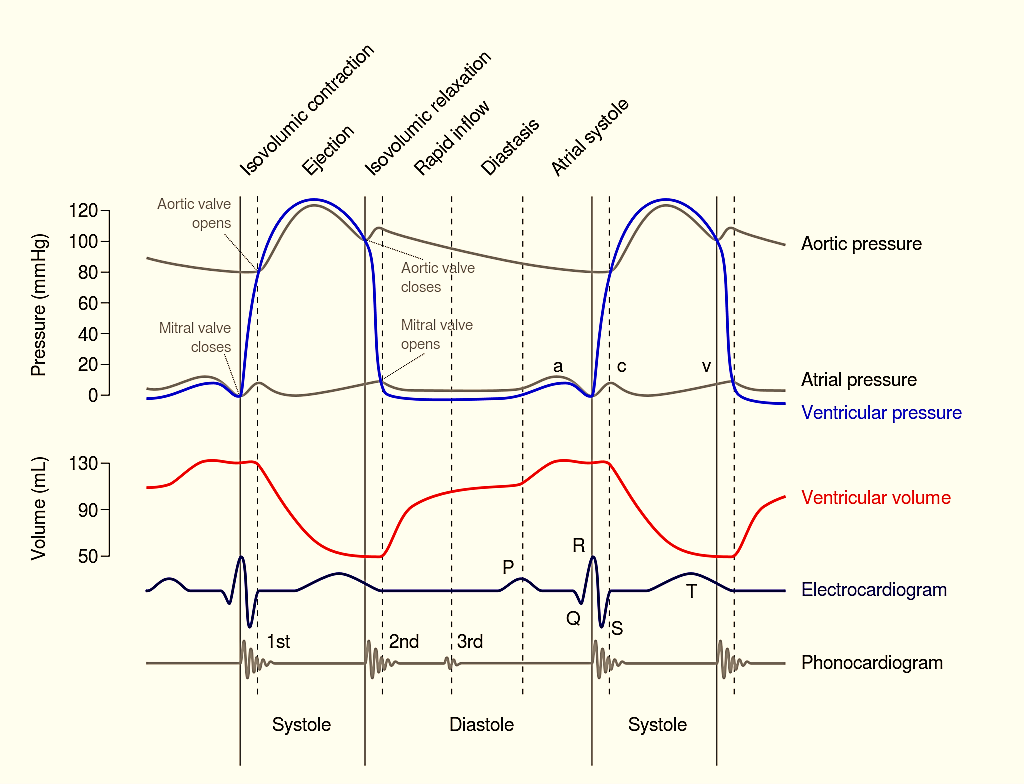 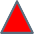 4TH
26
Phase of atrial contraction at end of  diastole (JVP – ‘a’ wave ) [ ≈ 0.11 sec]
Preceded by atrial depolarization ( P wave).
Valves: A-V valves open (semilunar  valves closed). blood goes from atria to  ventricles.
Ventricular volume: up to 130 ml (EDV) .
Ventricular pressure: First slightly ↑ due
to entry of blood from atria. Then ↓ due to  dilatation of ventricles. In both cases, it is  less than atrial P.
Atrial pressure: First ↑ due to systole of  atria. Then ↓ due to blood passage into  ventricles.
4th (S4) Heart sound heard (Vibration of  the vent wall during atrial contraction).
ATRIAL SYSTOLE: 1
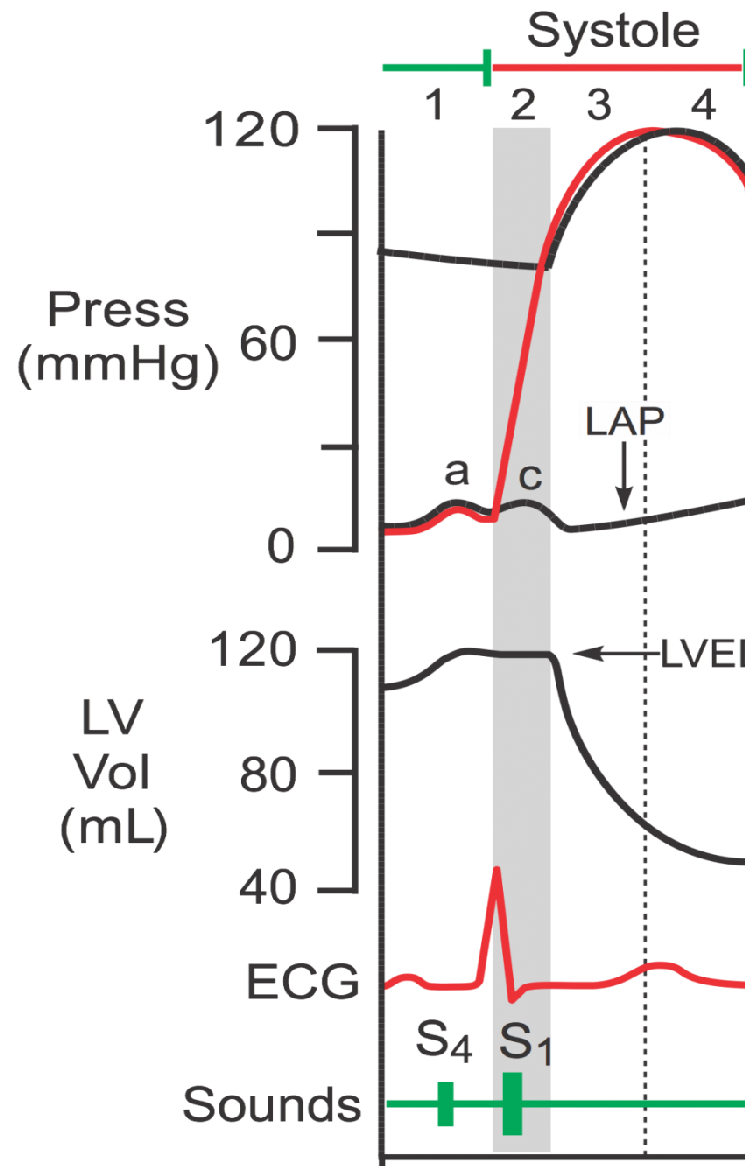 R
P
T
ISOVOLUMETRIC CONTRACTION: 2
Start of ventricular systole [≈ 0.04 sec]
Starts with closure of A-V valves.
Heart Sounds: S1
Semilunar valves: Still closed
Ventricle contracts with no changes in
volume ( isometrically, no shortening)
ECG: End of QRS complex
Volume in ventricle: EDV (120 ml)
Ventricular pressure: ↑ suddenly
Aortic valve opens at the end of this
phase, when LV exceeds 80mmHg.
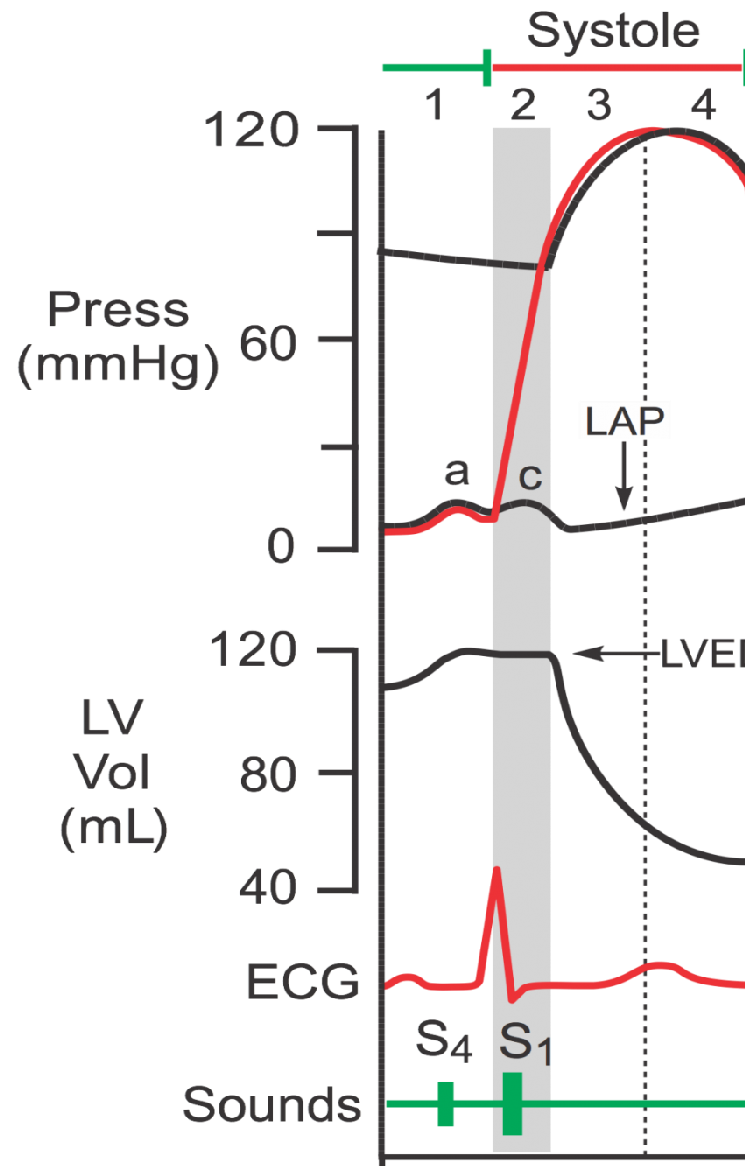 R
Atrial pressure: ↑ due to doming of cusps
of closed A-V valves into atria.
JVP – ‘c’ wave → due to the bulging of the
Tricuspid valve into RA
P
T
EJECTION 3 Rapid, 4 Slow
The ventricles contract isotonically (with  shortening) ejecting 75% of stroke volume.
Duration: ≈ 0.10 sec.
Semilunar valves open at beginning of this
phase when LV pressure exceeds 80 mmHg.
AV valves: Still closed.
Ventricular pressure: 
Ventricular volume: 
Atrial pressure: First  because when  ventricles contract, they pull fibrous AV ring  with AV valves downward
Heart sounds: none
Aortic pressure: 
ECG – T wave
Heart sounds – none
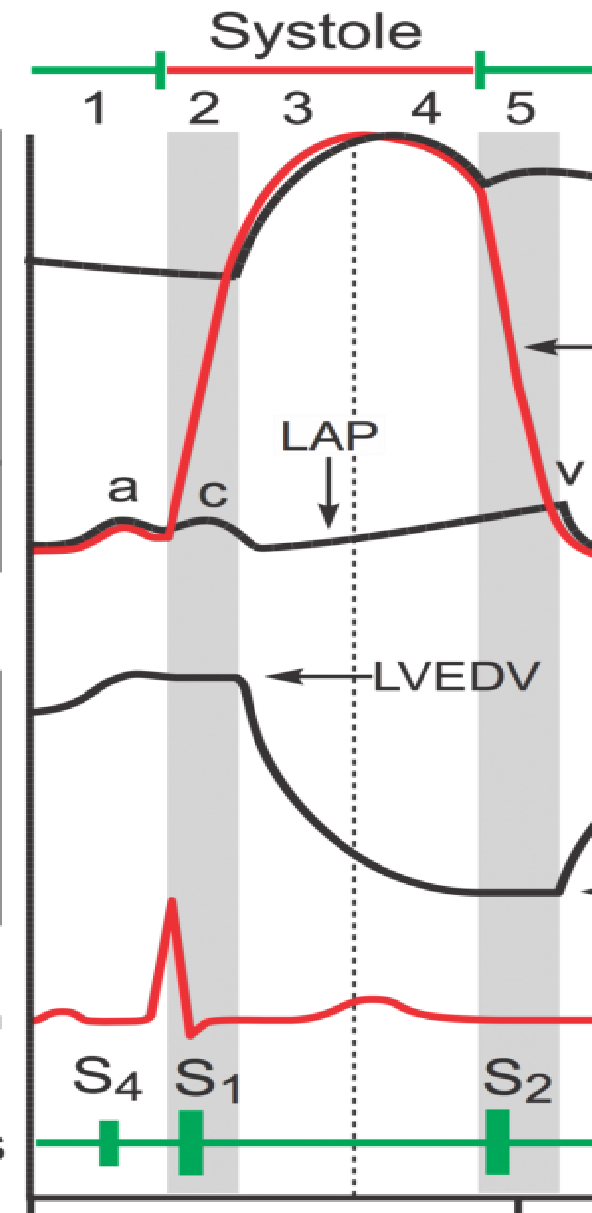 R
P
T
EJECTION 3 Rapid, 4 Slow
The ventricles contract with lesser force and  less blood is ejected (end of systole).
Almost 25% of Stroke Volume is ejected.
Duration: ≈ 0.15 sec.
AV valves: Still closed.
Semilunar valves: Still opened.
Atrial pressure: Still  gradually due to  venous return.
Ventricular volume: Continue	to .
Ventricular pressure: 
Heart sounds: none
Aortic pressure: 	Even at the end of  systole pressure in the aorta is maintained  at 80-90 mm Hg (Why?)
ECG: T wave
Heart sounds: none
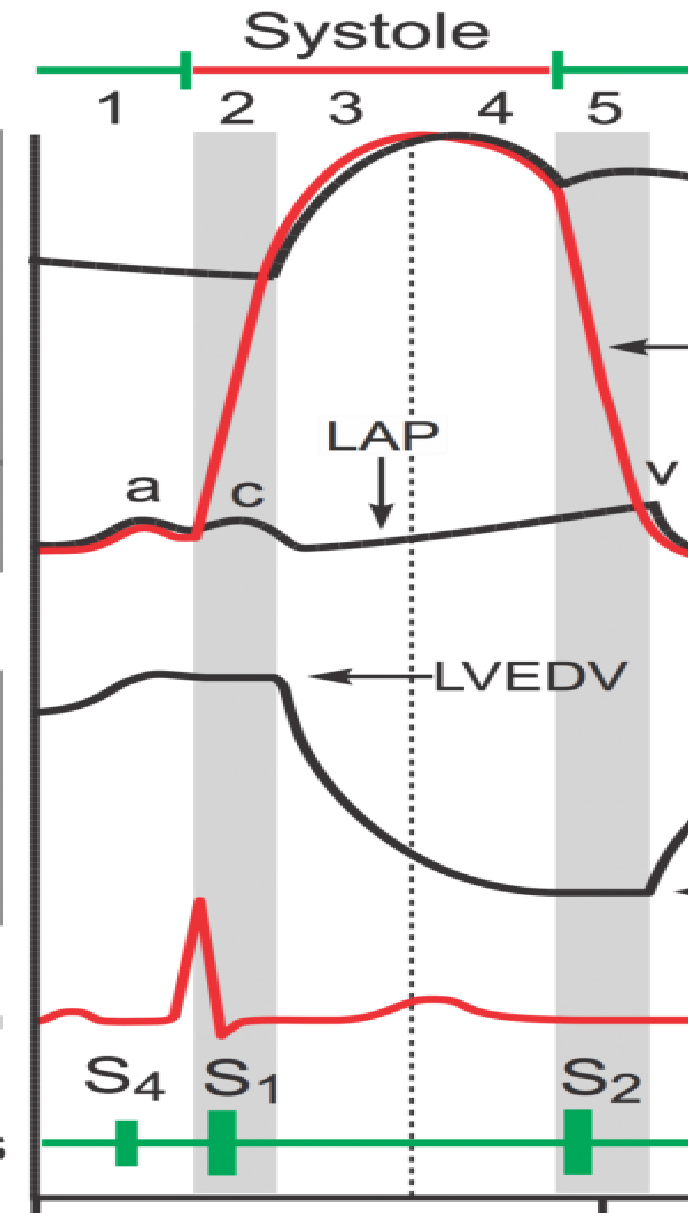 R
P
T
ISOVOLUMETRIC RELAXATION: 5
The ventricles relax at the start of  diastole.
It lasts for ≈ 0.06 sec.
Ventricular volume: is constant at the  ESV (60 ml).
Semilunar valves: close at the beginning  of the phase (Result in S2).
A-V valves: Still closed.
Ventricular pressure:  rapidly,
Atrial pressure: Still  gradually due to  accumulation of venous blood. (JVP: ‘v’  wave)
ECG: End of T wave
Aortic pressure curve: INCISURA -  backflow of blood coming across a  closed aortic valve
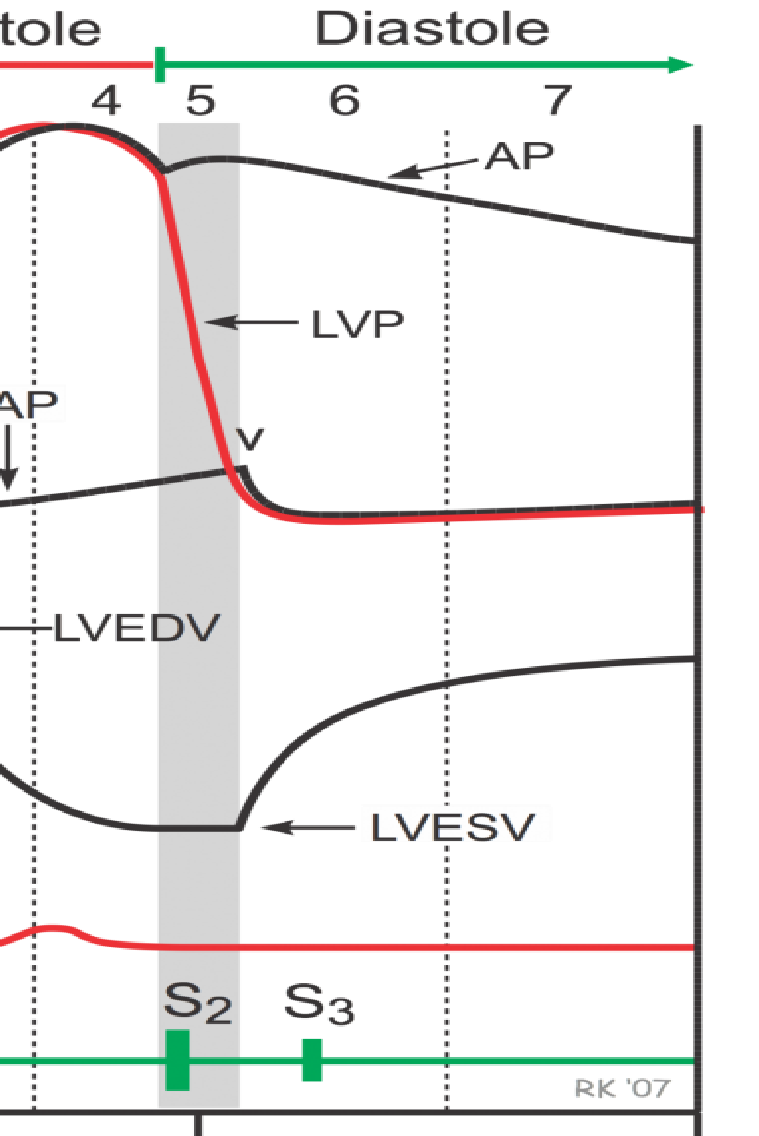 T
VENTRICULAR FILLING
Rapid filing 6: Reduced filling 7: Atrial contraction 1
About 60-70% of blood passes  passively to the ventricles [≈ 0.11  sec].
Heart sound: [S3] due to rush of blood  into ventricles and vibration in  ventricular wall.
Semilunar valves: Still closed.
Atrial pressure: First sudden ↓ due to  rush of blood from atria to ventricles.  Then gradually  due to entry of  venous blood.
Ventricular volume:  because it is  being filled with blood.
Ventricular pressure: Slightly  but <  atrial pressure
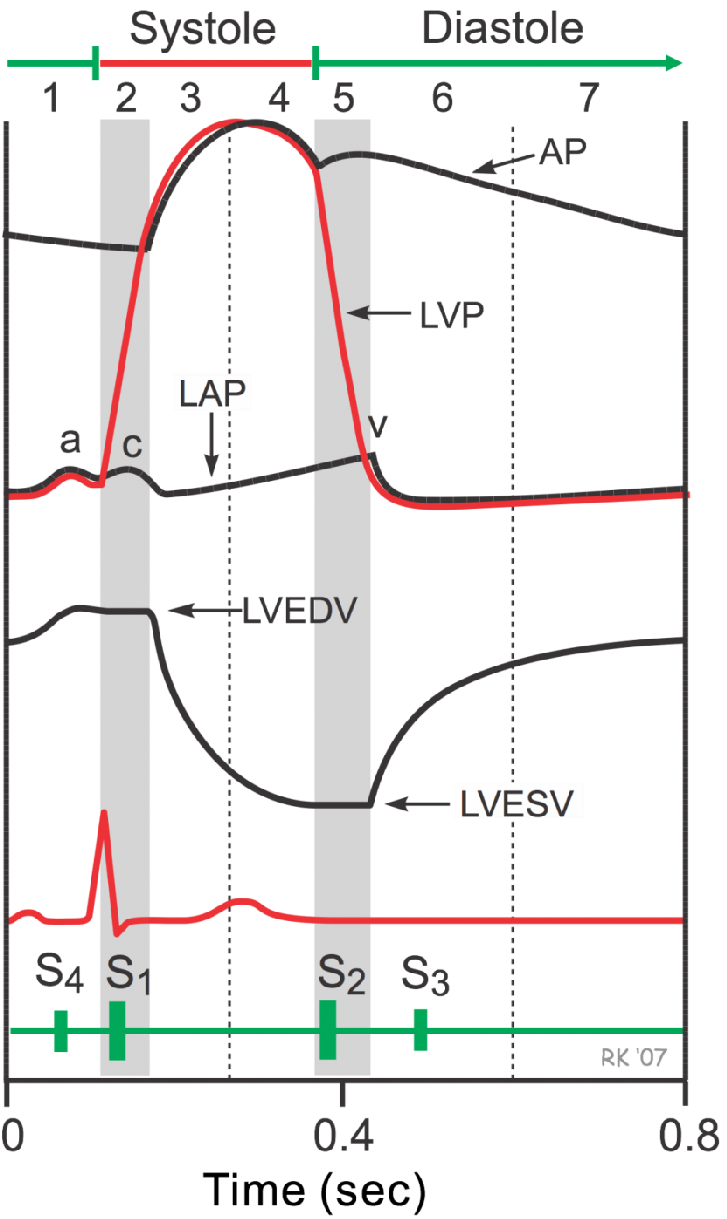 R
T
P
VENTRICULAR FILLING
Rapid filing 6: Reduced filling 7: Atrial contraction 1
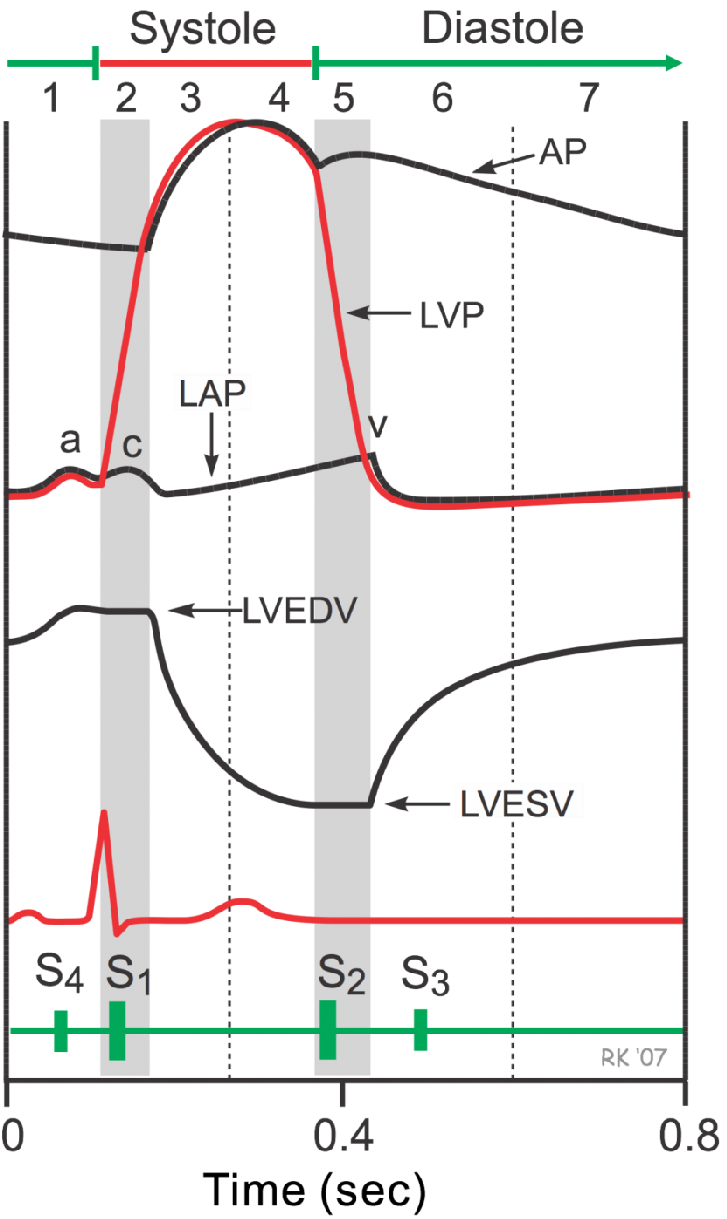 Remaining atrial blood flows  slowly into ventricles by pressure  gradient <5%. [≈ 0.22 sec]
A-V valves: still open.
Semilunar valves: Still closed.
Atrial pressure: Still ↑
Ventricular volume: Still ↑
Ventricular pressure: Slightly ↑  gradually
R
T
P
JVP – ‘y’ descent in first 2/3 & ‘a’  wave in last 1/3
ECG – P wave before atrial systole
“Volume-Pressure Diagram” During the Cardiac Cycle;  Cardiac Work Output.
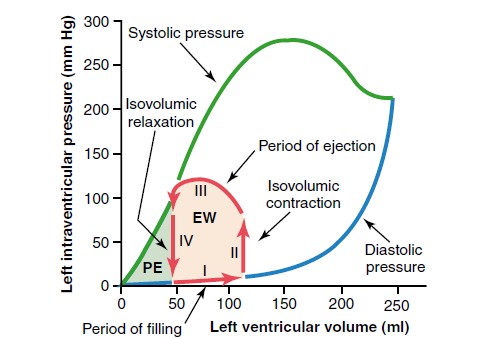 VENTRICULAR PRESSURE - VOLUME LOOP
Plots LV pressure
against	LV volume  through one  complete cardiac  cycle
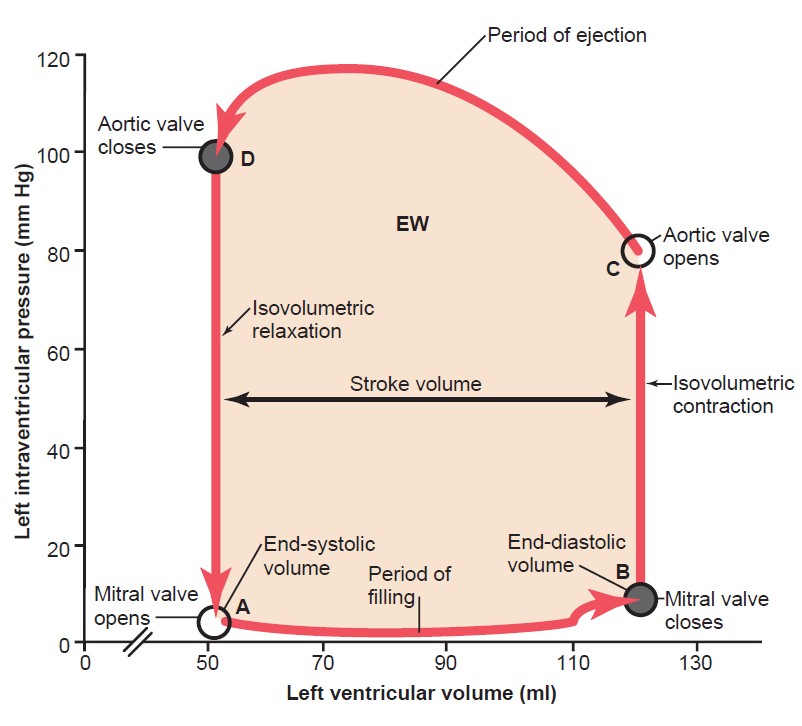 → Late Diastole
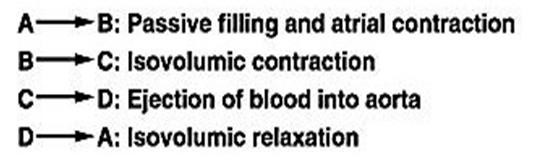 (Filling phase)
A. Increased preload:  venous return → increase in SV based on the  Frank–Starling relationship….reflected in increased width of the PV loop.
B. Increased afterload: due to an increase in aortic pressure →
decrease in stroke volume….is reflected in decreased width of the PV  loop.
C. Increased contractility: → increased width & height of the PV loop.
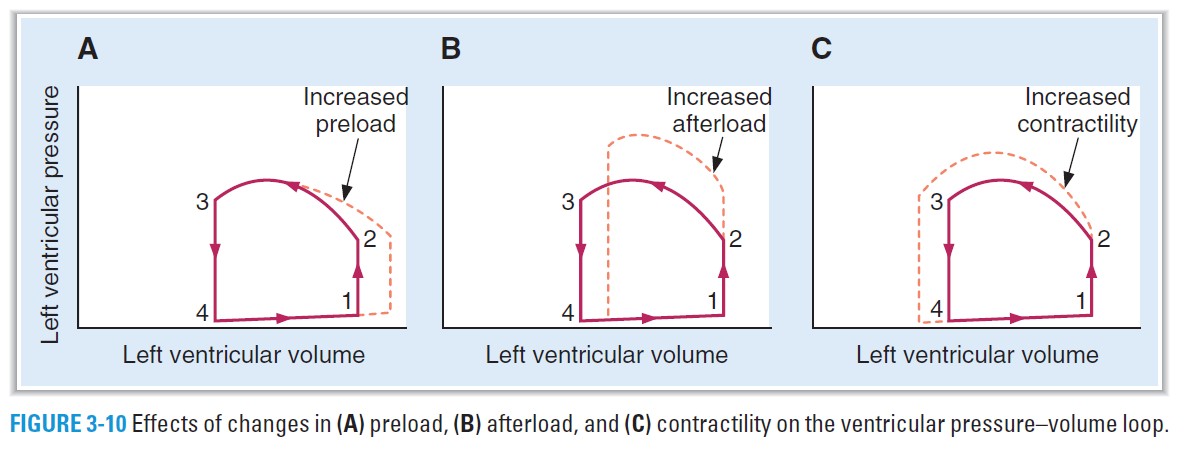 VENTRICULAR VOLUME CHANGES
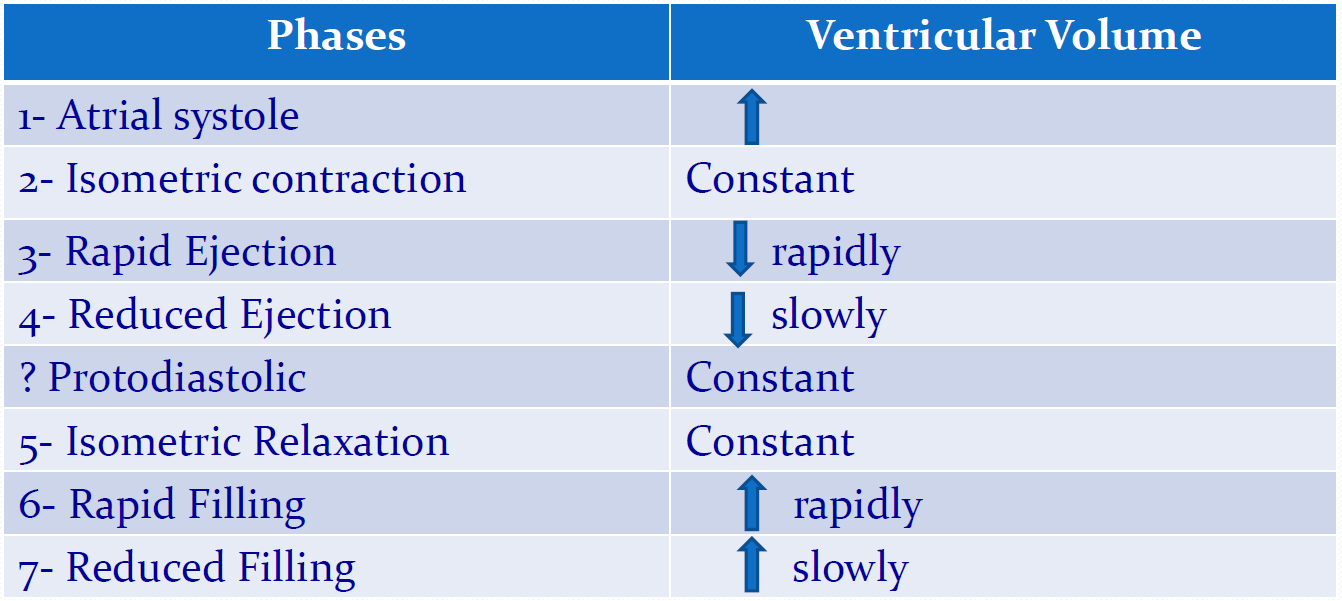 VENTRICULAR PRESSURE CHANGES
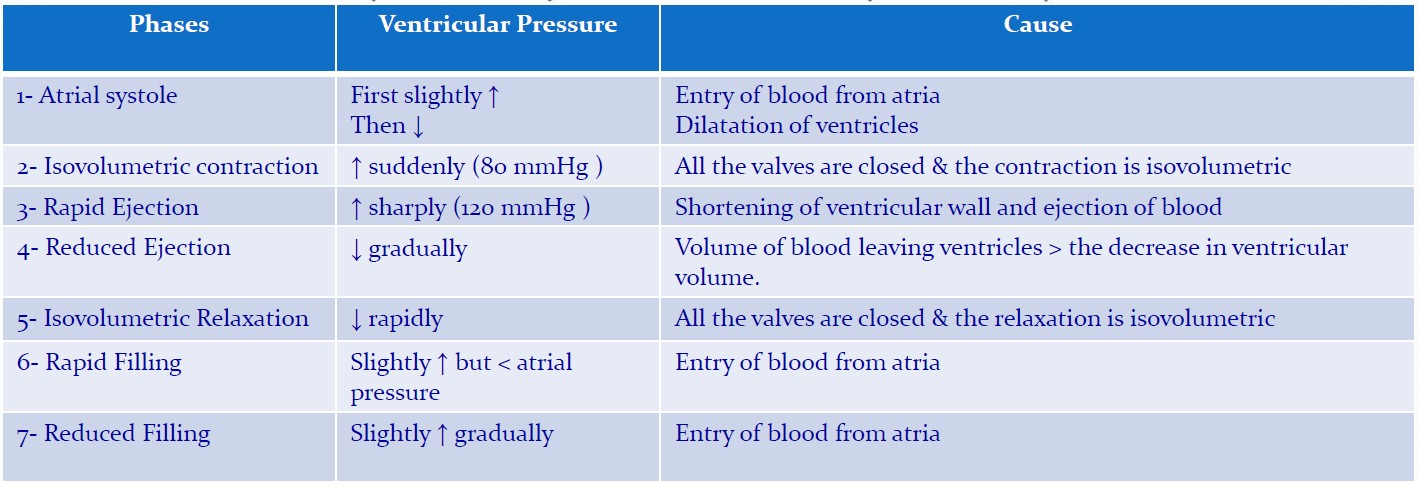 HEART SOUNDS & CARDIAC CYCLE
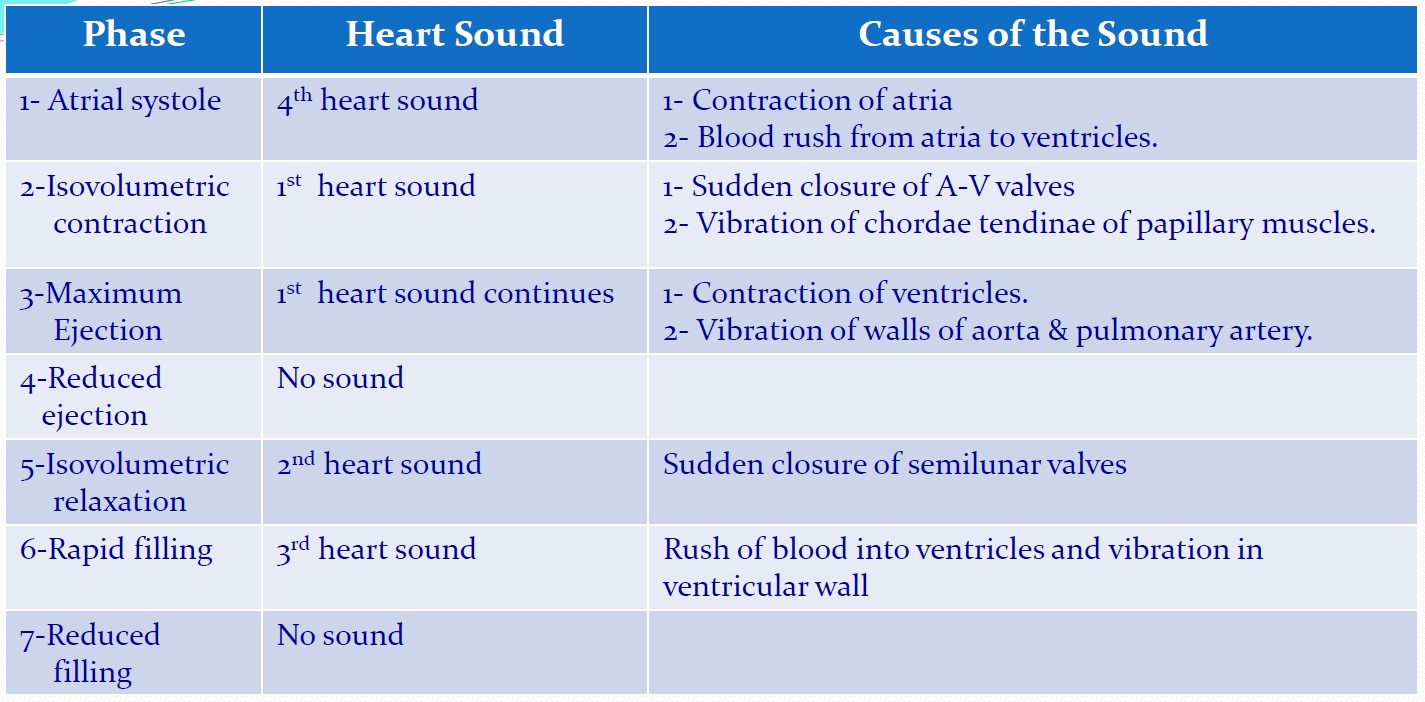 ECG CHANGES IN CARDIAC CYCLE
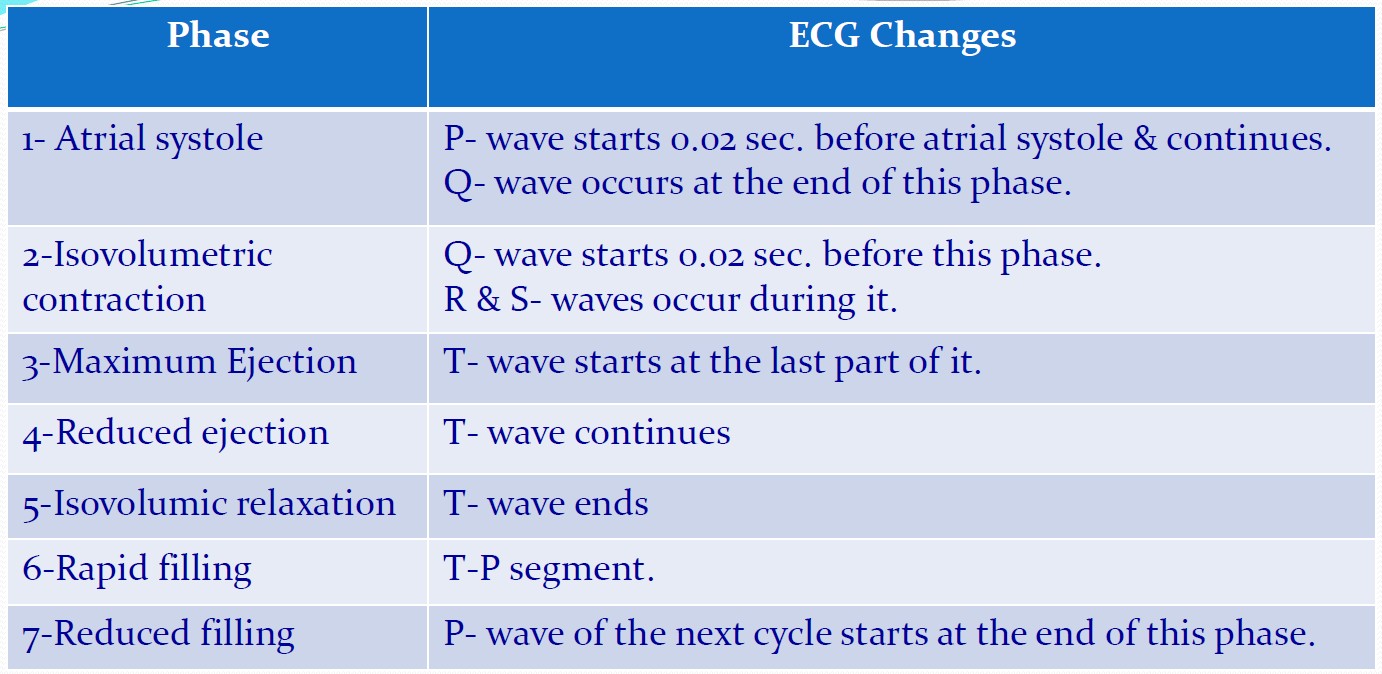 Good luck